Moj kućni ljubimac
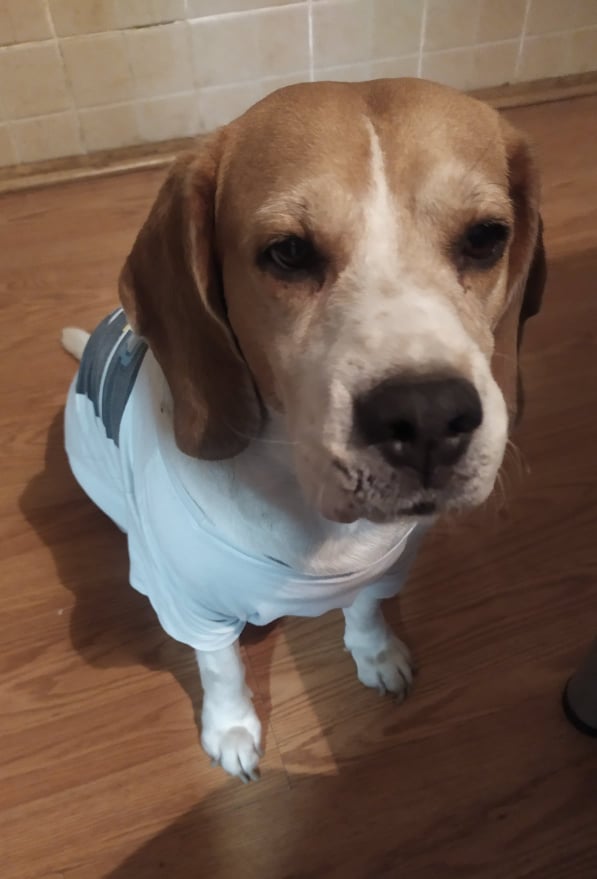 Ime mi je Bella. Ja sam pas pasmine bigl. Stara sam 8 i pol godina i potječem iz Vinkovaca.
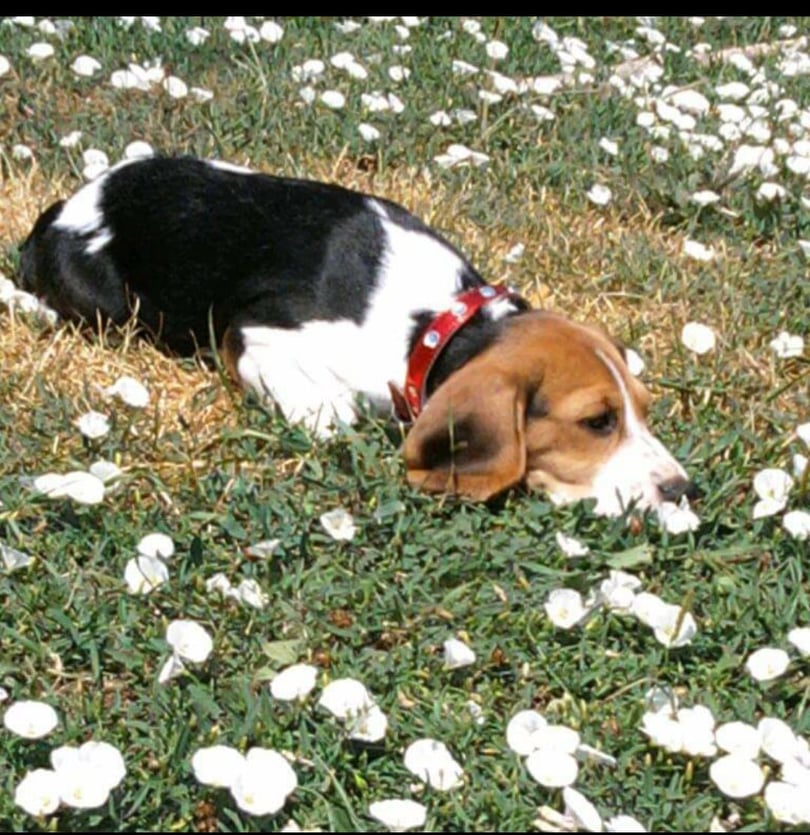 Boravim u kući svojih vlasnika. Imam i malo dvorište, ali više volim biti unutra, čak sam naučila sama si otvoriti vrata, a najdraže mi je zimi sklupčati se pokraj tople peći.
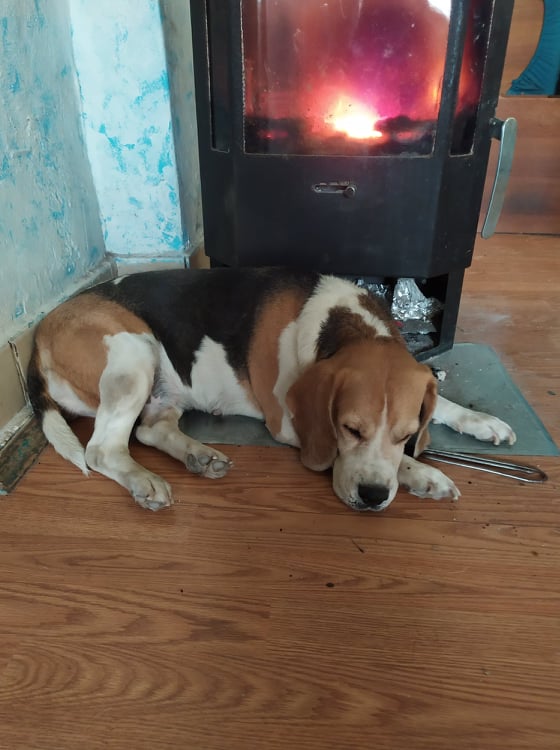 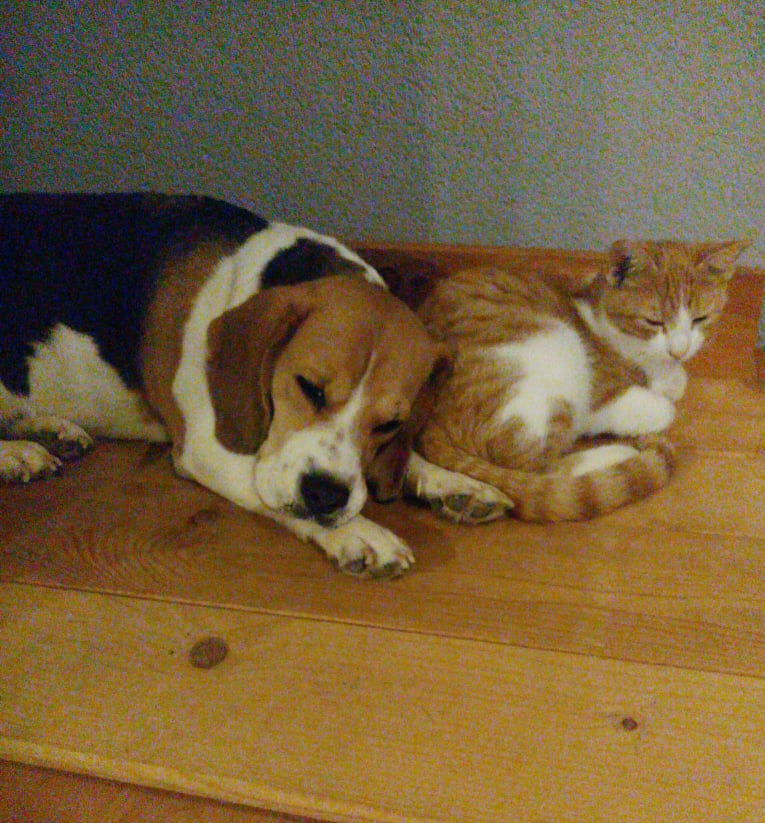 Jedem pseće keksiće i konzerve, a ponekad me nagrade kuhanim jelom. Kažu da sam pre debela, ali ja jako volim papati.
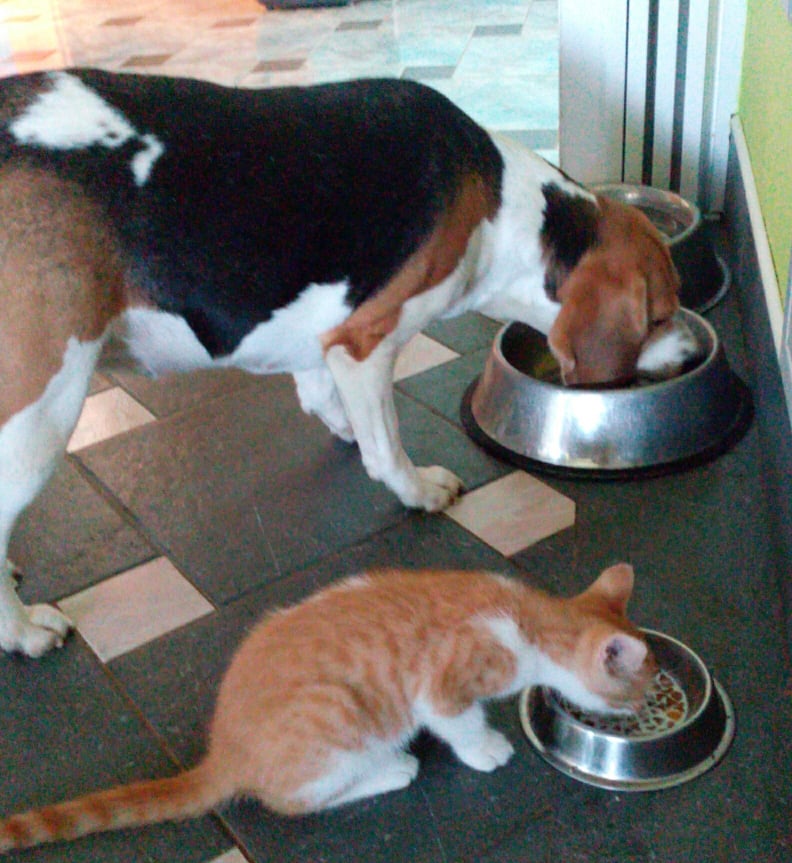 Kada mi kažu „Bella laj”, ja zalajem jer znam da ću tada dobiti poslasticu.
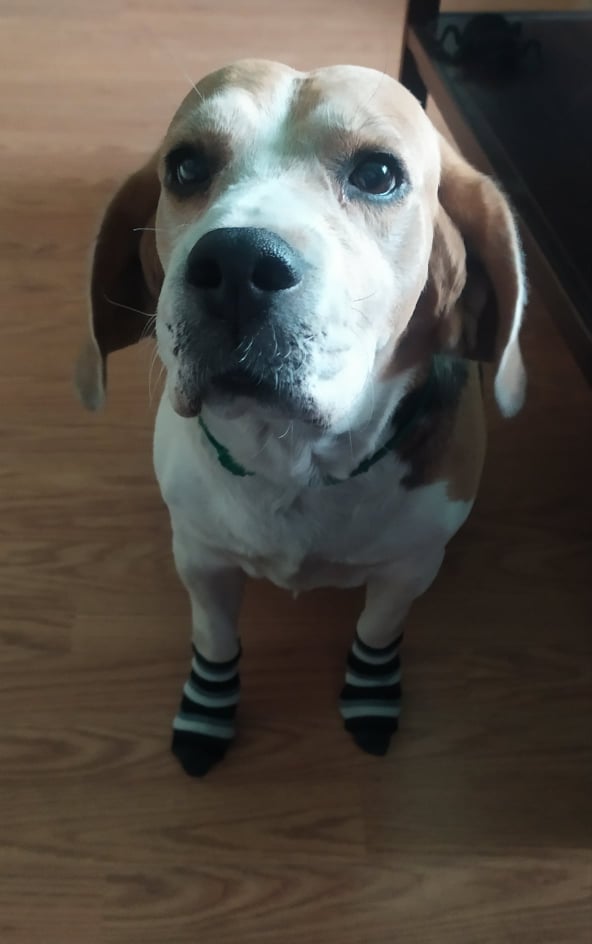 Redovito me cijepe i stavljaju mi ampule protiv nametnika, a dva puta godišnje dobijem i tabletu protiv crijevnih parazita.
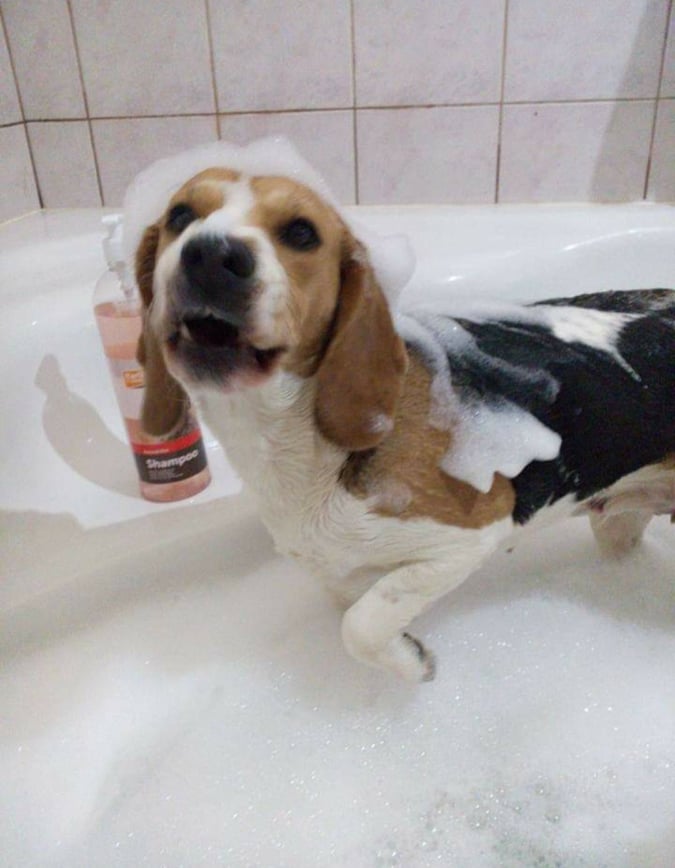 Izradio: Ivor Dušanić, 5.a razred